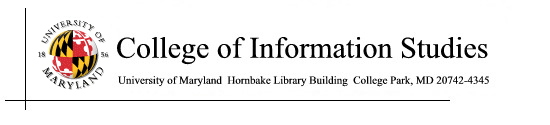 User Needs
Session 6
INST 301
Introduction to Information Science
Muddiest Points
Link types (in, out, back, forward, …)

The TF*IDF formula

Behavior
The PageRank Paper
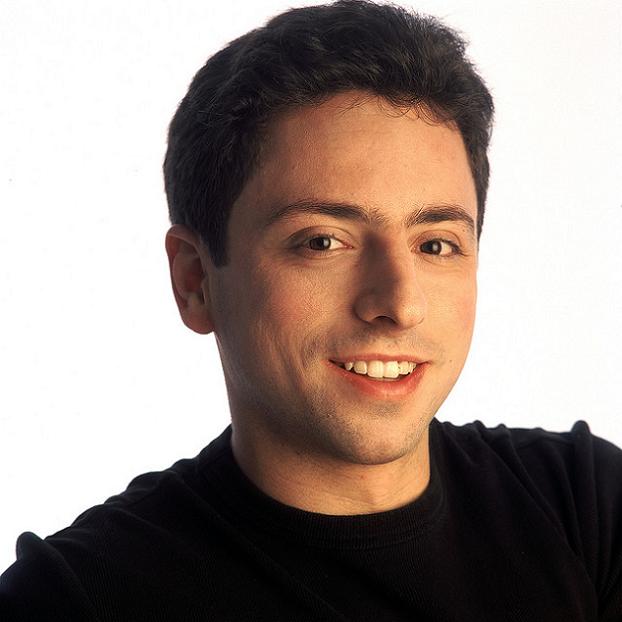 What are Humans Good At?
Sense low level stimuli
Recognize patterns
Reason inductively
Communicate with multiple channels
Apply multiple strategies
Adapt to changes or unexpected events
[Speaker Notes: Fuzzy and hard things]
What are Computers Good At?
Sense stimuli outside human’s range
Calculate quickly and accurately
Store large quantities and recall accurately 
Respond rapidly and consistently
Perform repetitive actions reliably
Work under heavy load for an extended period
[Speaker Notes: “Simple and sharply defined things” again paraphrasing George Miller]
Synergy
Humans do what they are good at

 Computers do what they are good at

 Strengths of one cover weakness of the other
Human Senses
Visual
Position/motion, color/contrast, symbols
Auditory
Position/motion, tones/volume, speech
Haptic
Mechanical, thermal, electrical, kinesthethic
Olfactory
Smell, taste
Vestibular
User Characteristics
Perceptual
The five senses
Physical
Anthropomorphic (height, left handed, etc.)
Age (mobility, dexterity, etc.)
Cognitive
Conceptual
Cultural
Transfer Effects
People transfer expectations from similar objects
Positive: prior learning applies to new situation
Negative: prior learning conflicts with new situation
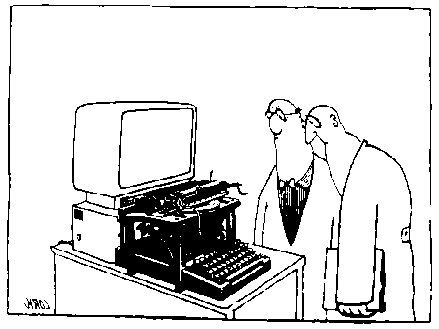 Caller:	Hello, is this Tech Support?"
Tech:	Yes, it is. How may I help you? 
Caller: 	The cup holder on my PC is broken and I am within my warranty period. How do I go about getting that fixed?
Tech:	I'm sorry, but did you say a cup holder?
Caller:	Yes, it's attached to the front of my computer. 
Tech:	Please excuse me if I seem a bit stumped, it’s because I am. Did you receive this as part of a promotional, at a trade show? How did you get this cup holder? Does it have any trademark on it?
Caller:	It came with my computer, I don't know anything about a promotional. It just has '4X' on it.
At this point the Tech Rep had to mute the call, because he couldn't stand it. The caller had been using the load drawer of the CD-ROM drive as a cup holder, and snapped it off the drive.
Types of User Needs
Informational (30-40% of queries)
What is a quark?
Navigational 
Find the home page of United Airlines
Refinding something you have found before
Transactional	
Data: 		What is the weather in Paris?
Shopping:	Who sells a Viao Z505RX?
Proprietary:	Obtain a journal article
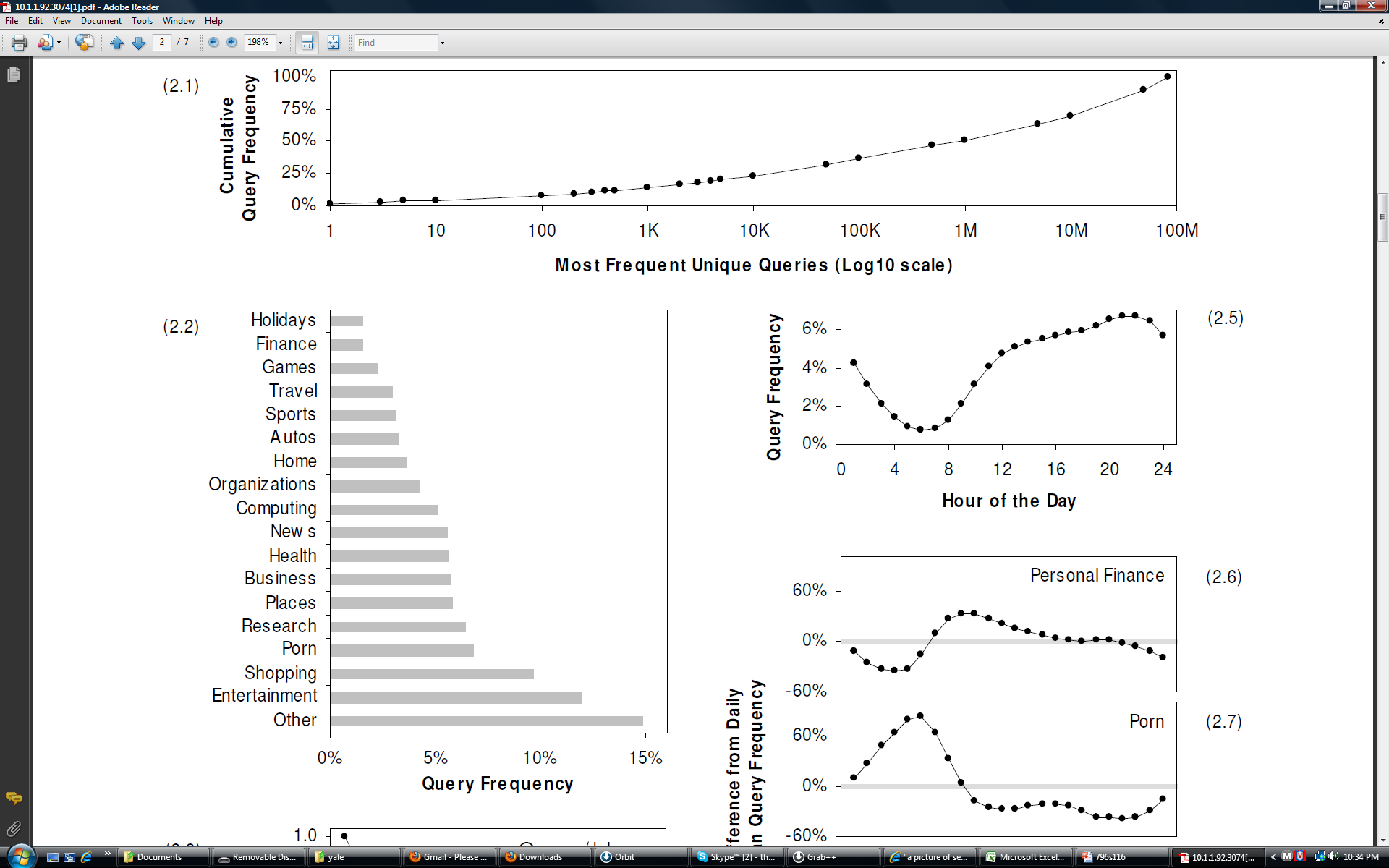 Pass, et al., “A Picture of Search,” 2007
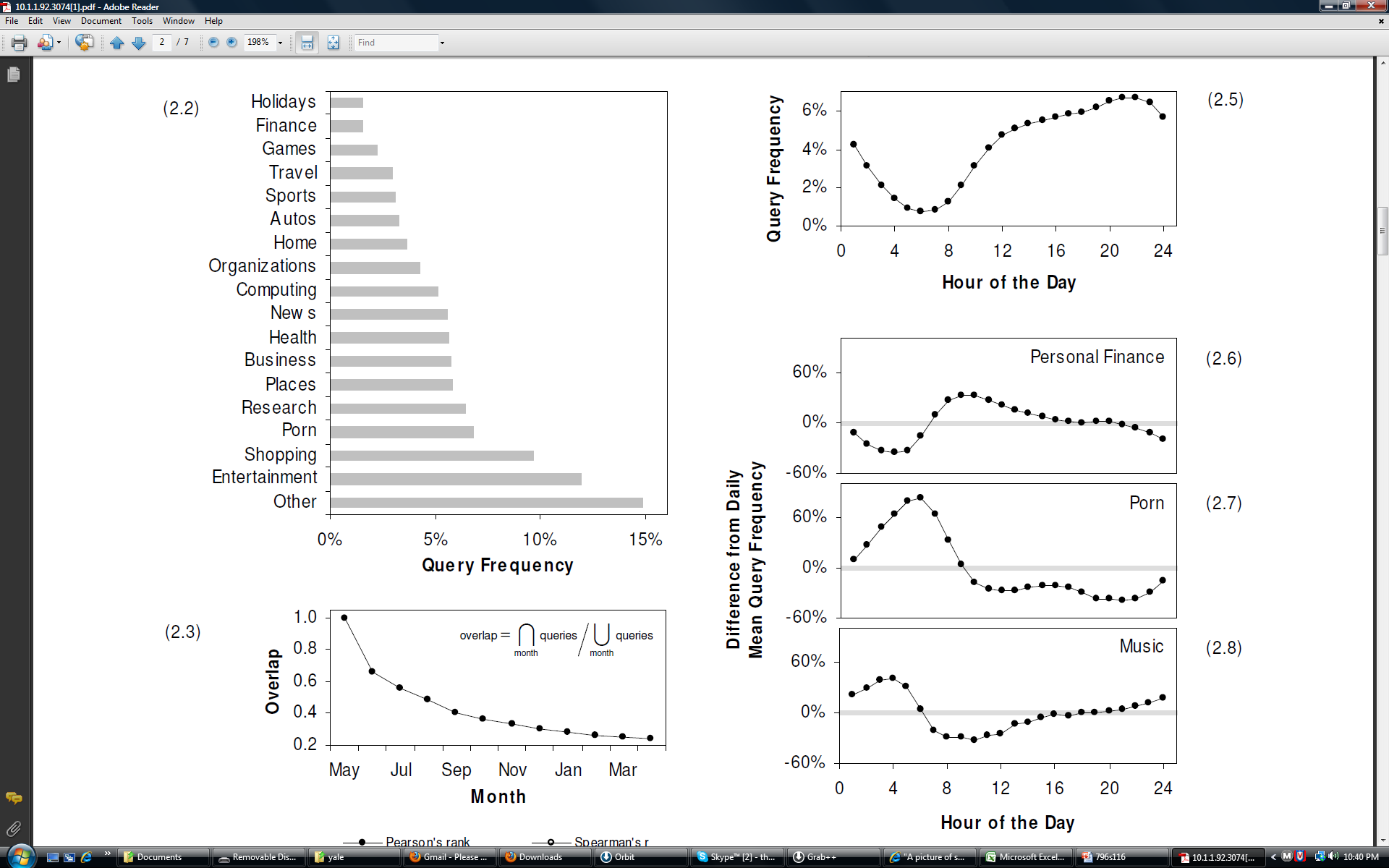 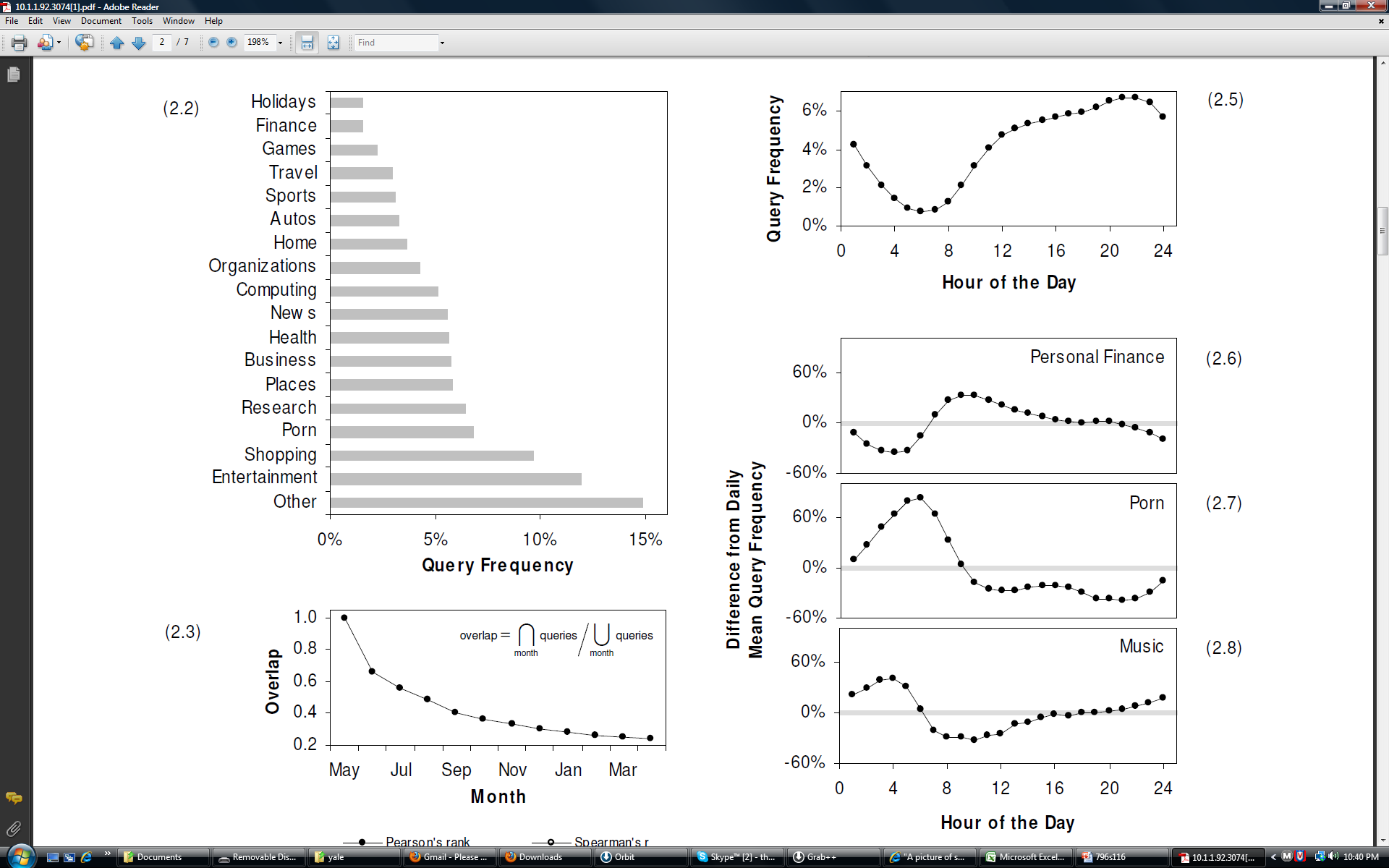 Pass, et al., “A Picture of Search,” 2007
BurstinessQuery: Earthquake
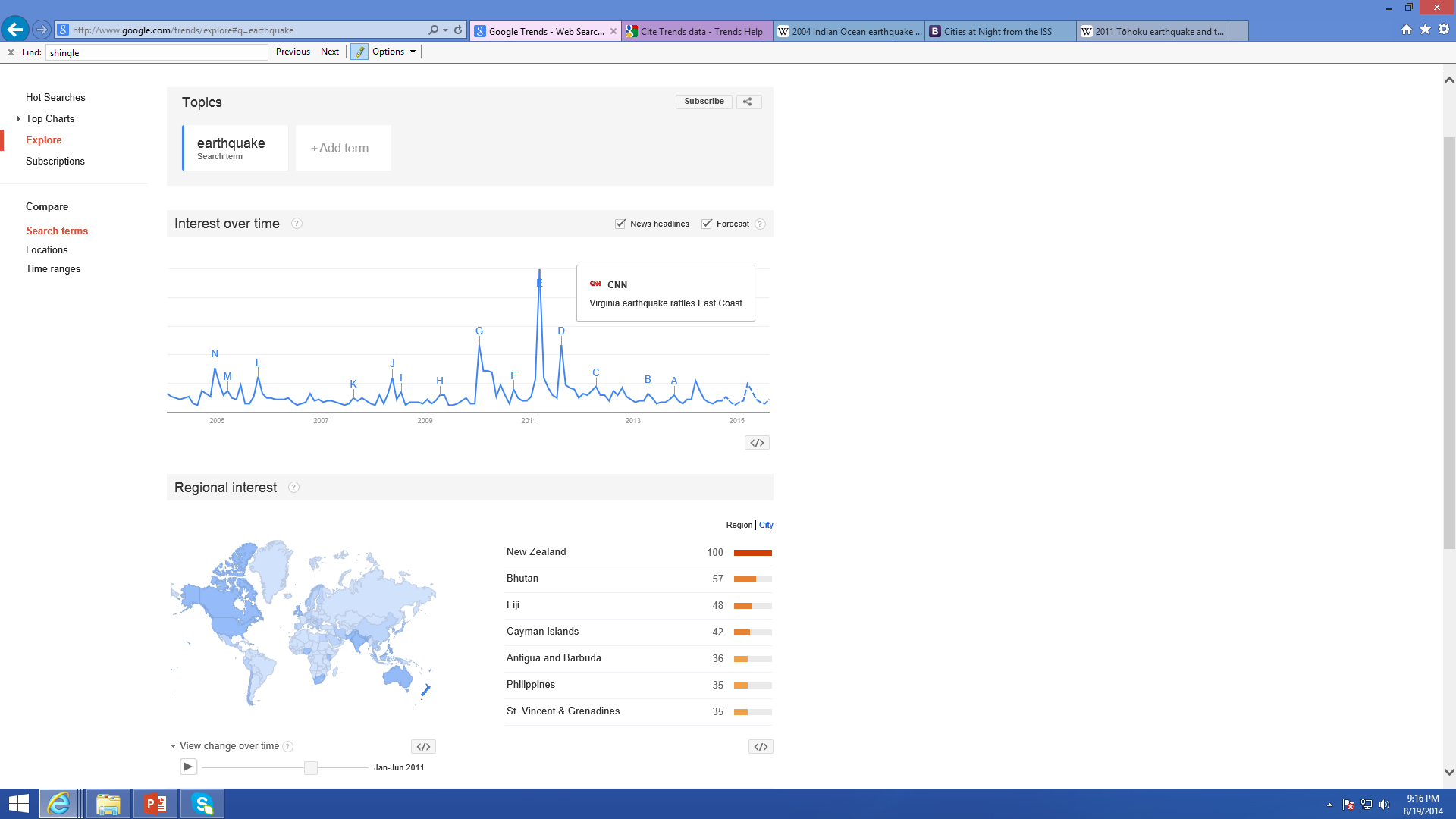 http://www.google.com/trends/
Query Statistics
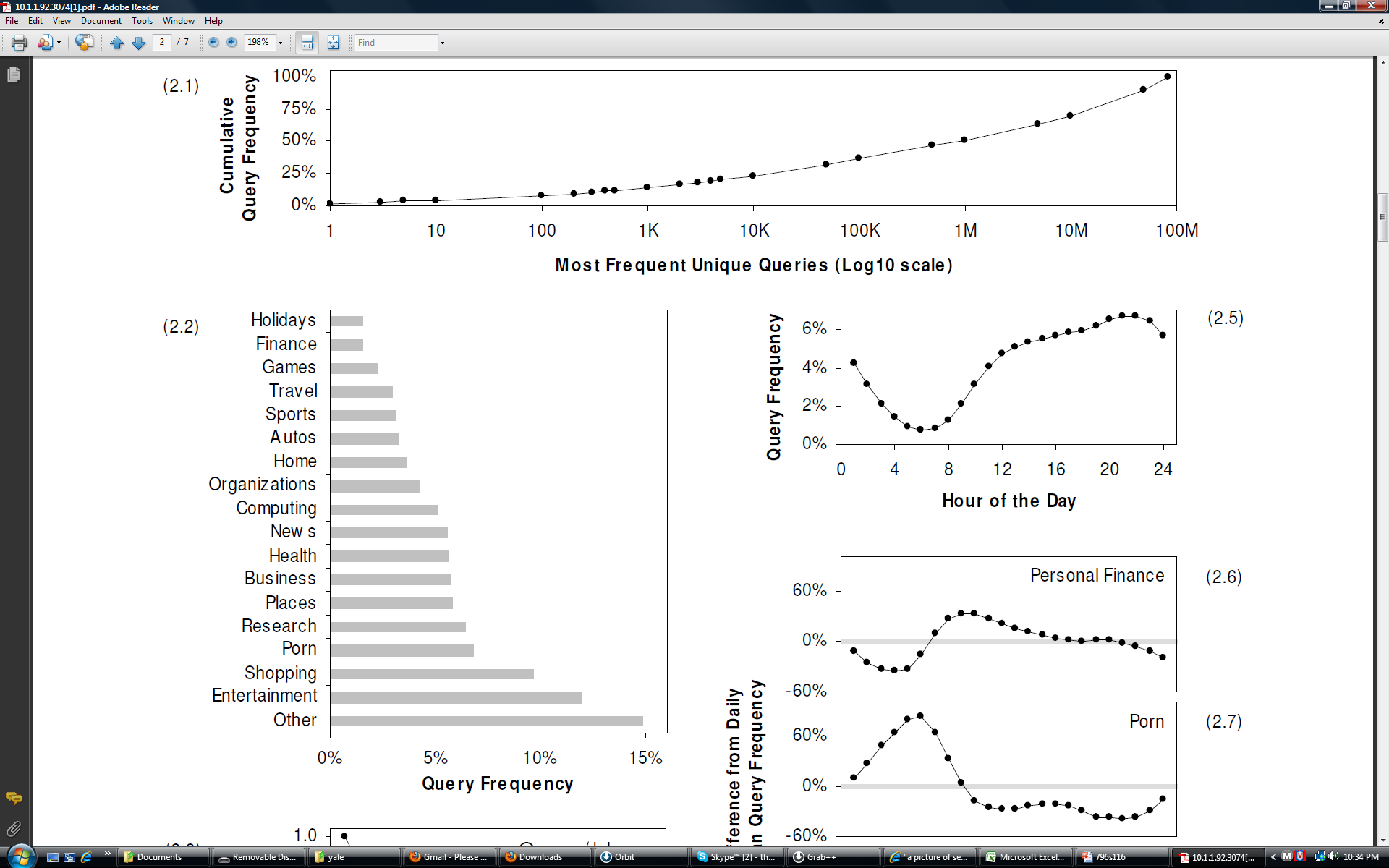 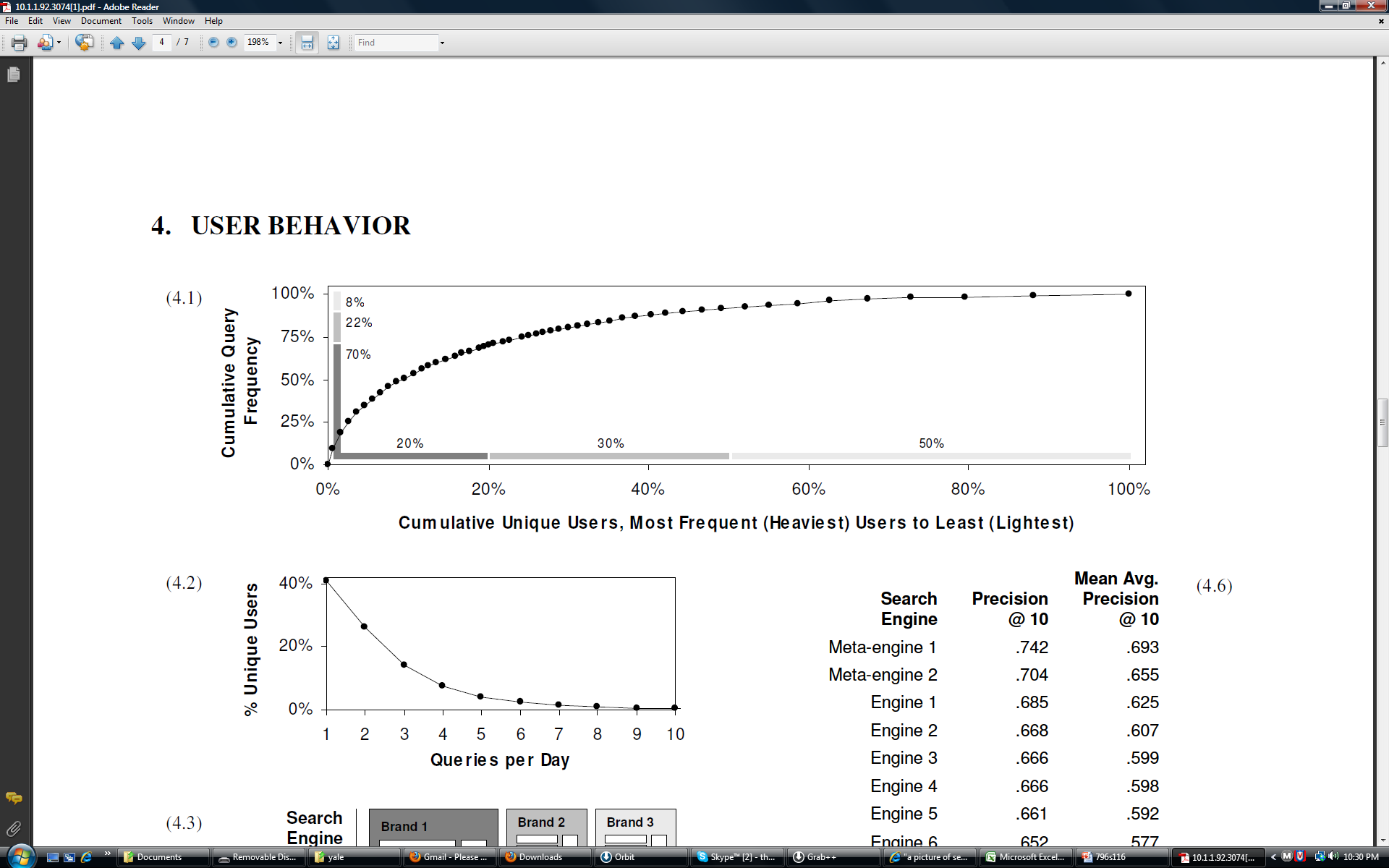 Pass, et al., “A Picture of Search,” 2007
User Needs Exercise
Form teams with diverse expertise

Think about a specific search problem
User needs, user characteristics

Identify needed system capabilities
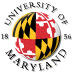 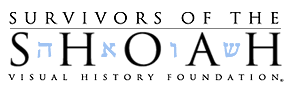 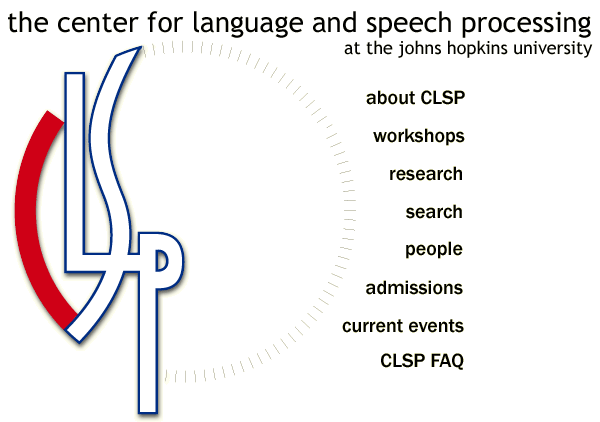 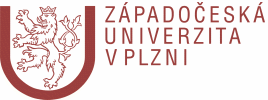 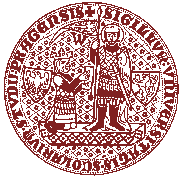 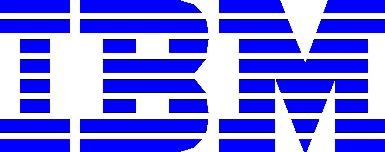 William Byrne, Martin Franz, Lisa Goodgame, Samuel Gustman, Jan Hajic,
Michael Picheny, Josef Psutka, Bhuvana Ramabhadran, Dagobert Soergel
Multilingual Access to Large Spoken Archives
Douglas W. Oard
University of Maryland, College Park, MD, USA
Who Uses the Collection?
Discipline
Products
History
Linguistics
Journalism
Material culture
Education
Psychology
Political science
Law enforcement
Book
Documentary film
Research paper
CDROM
Study guide
Obituary
Evidence
Personal use
Based on analysis of 280 access requests
Question Types
Content
Person, organization
Place, type of place (e.g., camp, ghetto)
Time, time period
Event, subject
Mode of expression
Language
Displayed artifacts (photographs, objects, …) 
Affective reaction (e.g., vivid, moving, …)
Age appropriateness
Observational Studies
Workshop 1 (June)
Workshop 2 (August)
Four searchers
History/Political Science
Holocaust studies
Holocaust studies
Documentary filmmaker
Sequential observation
Rich data collection
Intermediary interaction
Semi-structured interviews
Observational notes
Think-aloud
Screen capture
Four searchers
Ethnography
German Studies
Sociology
High school teacher
Simultaneous observation
Opportunistic data collection
Intermediary interaction
Semi-structured interviews
Observational notes
Focus group discussions
Thesaurus-Based Search
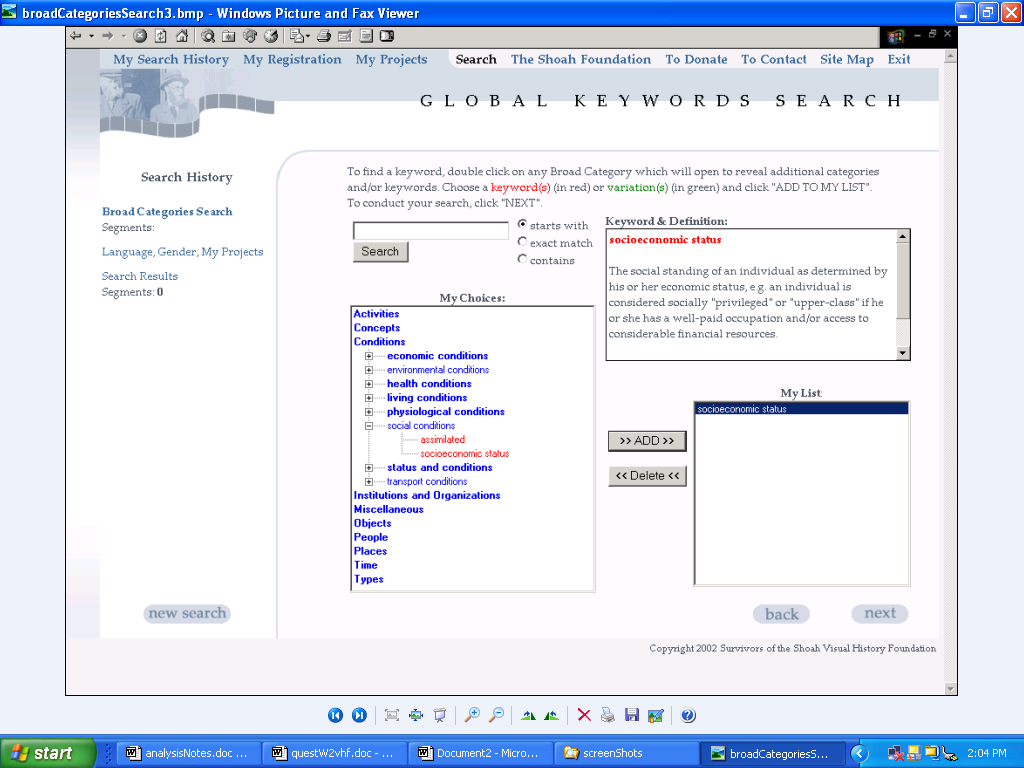 Segment Viewer
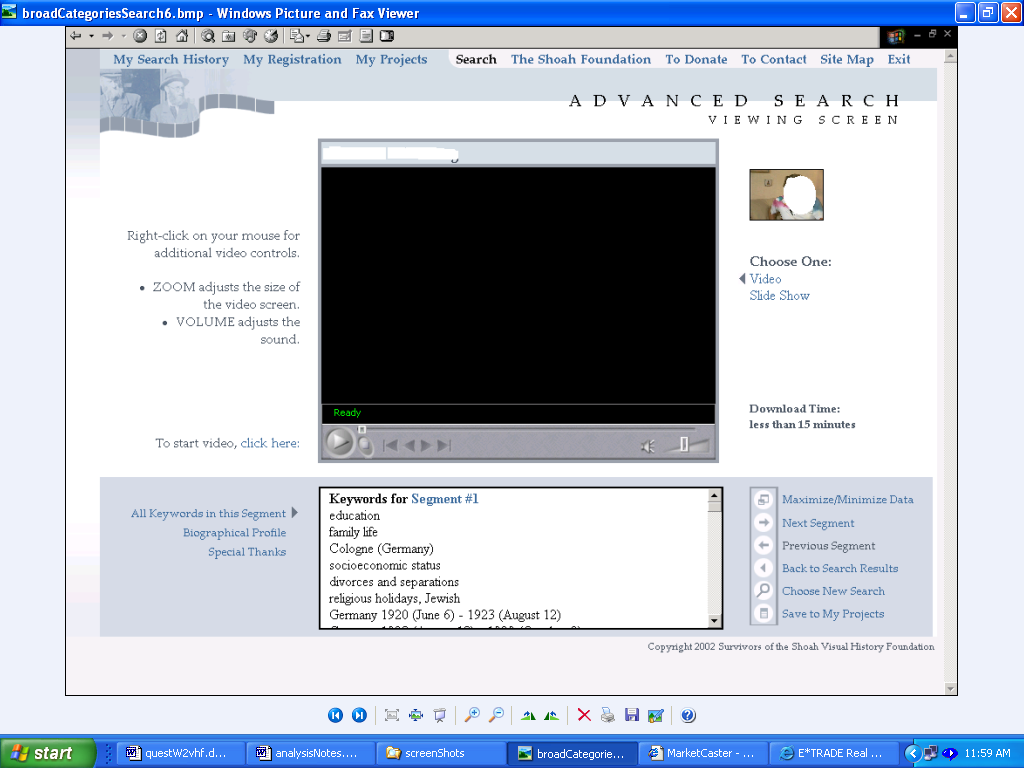 Observed Selection Criteria
Topicality (57%)
Judged based on: Person, place, …

Accessibility (23%)
Judged based on: Time to load video 

Comprehensibility (14%)
Judged based on: Language, speaking style
Functionality
Search Strategies
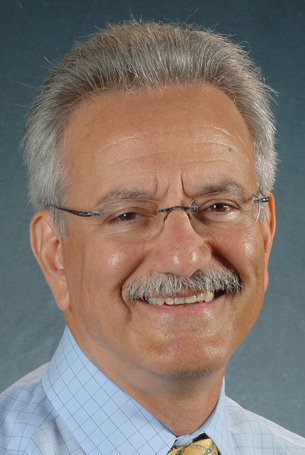